Activity 1: Module Introduction
[Speaker Notes: Time Estimate: 5-10 minutes]
Scientific Literacy in Psychology
Student Learning Outcomes:
Understand the goal and purpose of the Scientific Literacy in Psychology module
Understand the components of scientific literacy
Scientific Literacy in Psychology
Minute Paper
What is scientific literacy and how can being scientifically literate help you?
Activity 2: Team Building Exercise
Collaboration is Essential in Science!
Scientific Literacy in Psychology
Student Learning Outcomes:
Understand the collaborative nature of research and work in psychology 
Get to know classmates
[Speaker Notes: Time Estimate: 30 minutes (as long as you’d like this to take!)]
Forming Teams
Similarities & Differences
In your team, create two lists:
Items you all have in common – list as many items as there are people in your team.
Items that are all unique – one for each of you.
Psychology Undercover!
Name your team
A picture of a person or thing relating to psychology will slowly be revealed.
When everyone on the team knows the identity, raise your hands.
I will randomly select one person on the team to give the answer.
[Speaker Notes: See separate pptx for this activity]
Collaboration is Key
Minute Paper
What are the benefits of collaboration in conducting scientific research?
Activity 3: Is Psychology a Science?
[Speaker Notes: Time estimate: 45 minutes+]
Scientific Literacy in Psychology
Student Learning Outcomes:
Understand the scientific basis of psychology 
Describe the scientific method psychologists use to ask & answer questions
Scientific Literacy in Psychology
Is psychology a science?
In partners:
Read & Summarize  “Tall, Dark, & Stable”
Answer the following 2 questions:
Is this an example of scientific research?  Why/why not?
Is psychology a science?
Characteristics of Science
Theory
Theory modification
Systematic empiricism
Production of public knowledge
Examination of solvable problems
Prediction
Test
Stanovich , K. (2010). How to think straight about psychology (9th ed.).  Boston, MA: Pearson
What is the Scientific Method?
What are Research Ethics?
Researchers conducting research with humans need to get their research proposal approved by an Institutional Review Board (IRB) before they can begin their study.
The IRB weighs the risks and benefits of conducting the research to ensure research participants are protected.
What are Research Ethics?
Typically, researchers need to get the informed consent of human participants.
Potential participants can choose not to participate.
Participants have the right to stop participating at any time.
What are Research Ethics?
Researchers who do animal research get their research proposal approved by an Institutional Animal Care and Use Committee (IACUC) before beginning a study.
The IACUC determines whether using animals is justified by weighing the benefits and minimizing any pain the animal might experience.
Is psychology a science?
With your partner, return to “Tall, Dark & Stable.”
Based upon what the reporter wrote, did the researchers follow the scientific method?
What in the article led you to this conclusion?
Psychology is a science!
Assignment:
Read the assigned article
Complete Analyzing Media Reports of Psychological Research worksheet.
Assignment
Grading:
Activity 4: Psychological Research Methods
[Speaker Notes: Time estimate: 45 minutes+]
Scientific Literacy in Psychology
Student Learning Outcomes:
Describe the scientific method psychologists use to ask & answer questions.
Distinguish among types of psychological research.
Scientific Literacy in Psychology
Research Methods
Psychologists use a variety of research methods:
Observation
Experiment
Survey
Archival
Qualitative
“Parents can play active role in making teens interested in math and science.”
What methodology was used?
How do you know this was the method the researchers used?
How could we answer the same research question using another research method?
[Speaker Notes: This article was used as a homework assignment for the previous activity.]
Research Methods
Imagine you are a psychologist and you hypothesize that students who study with peers learn better than students who study individually. 
Design a study using the research method assigned to your group:
Observation
Experiment
Survey
Qualitative
[Speaker Notes: #4.  Qualitative study]
Research Methods
In your new groups, share your research design.
After everyone has shared, discuss the strengths and weaknesses of each study.
Decide on one study to propose as a group and be able to explain why you all chose that design.  
You can change the study design if you’d like!
Research Methods
Archival Study:
Population: college students
Sample: students at our university
Archival data: 
Students’ responses to the CIRP survey (a survey first-year students take at orientation) 
Students’ responses to the university’s student survey (a survey all current students take each spring)
Student GPAs
Observational Studies
Strengths
Weaknesses
Capture “real” behavior in “real” settings
Time intensive
Lack of control
Participants you are observing may change their behavior (performance effect)
Observer bias
Cannot draw conclusions about cause & effect relationships
Experimental Studies
Strengths
Weaknesses
Can draw conclusions about cause & effect relationships
Can control many variables so you can answer specific questions.
Can be difficult to control all the variables that could influence the study
Can be difficult to replicate “real world” conditions in a research lab
Survey Studies
Strengths
Weaknesses
Can collect a large sample of participants
Can gather a large amount of information
Relies upon self-report
Cannot draw conclusions about cause & effect relationships
May be cohort effects
May not capture all the variables involved
Archival Studies
Strengths
Weaknesses
Inexpensive
Data are already collected
Datasets may include a wide array of variables
Samples may be:
Large
Longitudinal
Representative
Must rely upon the integrity of others’ data collection, storage and retrieval
Cannot draw conclusions about cause & effect relationships
Often have to “make do” with the questions others asked
Potential cohort effects.
Qualitative Studies
Strengths
Weaknesses
Capture the participant’s experience 
Gain an in-depth understanding of the topic
Time intensive
Can only collect a small sample of participants
Cannot draw conclusions about cause & effect relationships
Assignment:
Read the assigned article
Complete Analyzing Research Methods in Media Reports of Psychological Research worksheet.
Assignment
Grading:
Activity 5: Evaluating Sources
[Speaker Notes: Time Estimate varies: 45 minutes+]
Scientific Literacy in Psychology
Student Learning Outcomes:
Evaluate sources to determine whether the source is credible.
Understand the sources psychologists use to gather information.
Scientific Literacy in Psychology
Evaluating Sources
What makes a media report credible?
Why is it important to evaluate the credibility of what you read?
Guidelines for Evaluating the Credibility of Sources…
Evaluating Sources
What is your overall impression of the credibility of your article?
How does your assessment of credibility now affect your view of the article?  Do you trust the information?  Why/why not?
Evaluating Sources
Source
Who is the author of the media report?  What is this person’s background, what credentials or education does she or he hold, and what articles has she or he written previously and for whom?
Evaluating Sources
Source
Who conducted the study that is summarized in this media report?  What is this person’s background, what credentials or education does she or he hold, and what articles has she or he written previously and for whom?
Evaluating Sources
Quality
Is the method of the research study clearly described, including the sample included in the study?
Evaluating Sources
Quality
Are statements of fact supported with documented evidence and sources that are authoritative?
Evaluating Sources
Quality
What is the goal of this media report?  Are there any links in the report to consumable goods or services?
Evaluating Sources
Quality
Are there assumptions and conclusions based upon the research study?  Do they appear to be valid and based upon scientific rigor?
Evaluating Sources
Quality
Does the author of the media report suggest that the audience take action as a result of the research study?
Evaluating Sources
Quality
Does the media report contain objective language that is formal, free of bias, and free of colloquialisms?
Evaluating Sources
Quality
Is the media report clearly written, well organized, and free of spelling and grammar errors?
Evaluating Sources
What kind of sources do you think psychologists use?
Empirical reports published in peer-reviewed journals.
What in the world are empirical reports published in peer-reviewed journals?!
Let’s break it down!
Empirical vs. Non-Empirical
Empirical Papers
Non-Empirical Papers
Original research 
The authors conduct a study
Found in academic journals
NOT in newspapers, magazines, or blogs
Follows the format: abstract, introduction, method, results, discussion
Anything that does NOT contain original research or does not present any data or findings
Literature reviews
Opinion pieces
Editorials
Peer-Reviewed Journals
A journal is a collection of research reports.
Peer-review process:
Psychologist conducts a study, writes a report & submits it to a journal.
Editor of the journal sends the report (“blind”) to experts (peers) in the field.
The experts review and critique the study and recommend that the report be rejected, revised or published.
The editor makes a decision: reject, revise & resubmit, or publish
Assignment:
Find and read the assigned article 
Complete Guidelines for Evaluating the Credibility of Sources worksheet.
Assignment
Grading:
Activity 6: Finding, Citing & Summarizing Credible Sources
[Speaker Notes: Time Estimate: 60 minutes+]
Scientific Literacy in Psychology
Student Learning Outcomes:
Identify scholarly sources that psychologists use.
Locate peer-reviewed, empirical research articles using PsycINFO and Google Scholar.
Cite sources appropriately using APA Style.
Scientific Literacy in Psychology
Summarizing Sources
Whenever you summarize someone else’s work, you need to give the author credit for the work.  How should you do this?  
APA Style!
Example of citing a source within the text:
Researchers discovered that money did not necessarily affect one’s happiness (Petronis, 2012).
Summarizing Sources
Example of a reference citation - article from a newspaper retrieved online:
Petronis, L. (2012, June 25). Feeling depressed? This may be the thing you need to feel happier (Hint: it's not money). Glamour. Retrieved from http://www.glamour.com/health-fitness/blogs/vitamin-g/2012/06/feeling-depressed-this-may-be.html
With a partner, complete the APA Citation Style Exercise.
Summarizing Sources
APA Citation Style Exercise #1
APA Citation Style Exercise #2
APA Citation Style Exercise #3
APA Citation Style Exercise #4
APA Citation Style Exercise #5
APA Citation Style Exercise #6
APA Citation Style Exercise #7
Summarizing Sources with Integrity
What is plagiarism?
Using someone else’s thoughts and words without giving the original author credit. 
Copying someone else’s words, word-for-word into your work and not putting those exact words in quotation marks and not citing the original author.  
Paraphrasing what someone else said, but not citing the original author.  
To avoid plagiarizing, write everything in your own words and cite your original source at the end of that sentence.
Summarizing Sources with Integrity
Plagiarism exercise
Read the original source (an abstract)
Identify what is wrong (if anything) with each summary.
Plagiarism? #1
This current study examined the extent to which different driver groups are aware of their associated performance decrements. Subjects’ confidence in dealing with distractors while driving and their ratings of task performance and demand were compared with their actual driving performance in the presence of a cell-phone task (Lesch & Hancock, 2004).
Plagiarism? #2
“This current study examined the extent to which different driver groups are aware of their associated performance decrements. Subject’s confidence in dealing with distractors while driving and their ratings of task performance and demand were compared with their actual driving performance in the presence of a cell-phone task” (Lesch & Hancock, 2004, p. 471).
[Speaker Notes: Note that the grammatical error “subject’s” is original to the abstract.]
Plagiarism? #3
This current study looked at associated performance decrements for different driver groups. The drivers’ actual driving performance in the presence of a cell-phone task was compared with their confidence in dealing with distractors while driving and their ratings of task performance and demand (Lesch & Hancock, 2004).
Plagiarism? #4
This study examined how different driver groups were aware of their associated performance decrements. The actual driving performance with the presence of a cell-phone task was looked at in comparison to the drivers’ confidence rating in dealing with distractors (Lesch & Hancock, 2004).
Plagiarism? #5
This study examined how aware people were of their driving performance both with and without the added distraction of a cell phone (Lesch & Hancock, 2004).  The researchers also looked at if age or gender had any impact on driving performance.  Men, of all ages, who were more confident in their ability to deal with distraction were found to be better drivers.  Inversely, older women who said they were confident in dealing with distraction were actually less competent drivers. The researchers compared the reaction times for drivers with the same confidence ratings and found that older women had the slowest brake times compared to any other group. Women also thought that the test was easier than men did.  The results tell us that the use of a cell phone while driving may be more distracting than people realize.
Review
What kind of sources do psychologists use?
Empirical reports published in peer-reviewed journals.
How do you find empirical, peer-reviewed articles?
PsycINFO & Google Scholar Demo
Finding Credible Sources
Why is it important for you to be able to find credible sources in psychology?
Assignment
Students should complete the Finding Information – Scavenger Hunt in the student materials.
Assignment
Grading:
Activity 7: Orientation to an Empirical Journal Article
[Speaker Notes: Time Estimate: 60 minutes+]
Scientific Literacy in Psychology
Student Learning Outcomes:
Identify sections of empirical research report & key information.
Read and summarize a research article.
Scientific Literacy in Psychology
Evaluating media reports is good, but…
reading the original research is better!
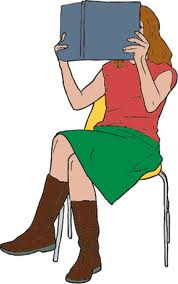 Original Research Articles
Today we’re going to begin learning how psychologists communicate and advance the science of psychology– by reading empirical research studies published in peer-reviewed journals.  

Review: What is an empirical research study?
Review: What is peer review?
Reading Original Research
In partners, try to find the answers to the questions in the Research Report Search using the article “Effects of environmental factors on the health of college students.”
 Be prepared to share your answers with the group.
Reading Original Research
Orientation to a journal article – “what goes where”
Abstract: summary of the entire study
Introduction: purpose of the study, review of previous studies, hypothesis
Method: participants, materials, procedure
Reading Original Research
Orientation to a journal article – “what goes where”
Results: data analysis
Discussion: conclusions about the data, comparison between this study and previous studies, limitations of the study, future research suggestions
Reading Original Research
Effects of environmental factors on the health of college students.
What did we learn?
Reading Original Research
Source information… Remember APA style? 
Author, A. A., Author, B. B., & Author, C. C. (Year). Title of article. Title of Journal, volume number, pages.
Robinson, K. (2005). Effects of environmental factors on the health of college students.  Psi Chi Journal of Undergraduate Research, 10, 3-8.
Reading Original Research
What reasons does the author give for conducting this research study?
Reading Original Research
What did Hamrick, Cohen, and Rodriguez (2005) conclude about social support and college students’ health?
Reading Original Research
What is locus of control?
Reading Original Research
How is social support related to loneliness in college students?
Reading Original Research
The introduction ends with a hypothesis, or a prediction about what the author will find in the study.  What is the hypothesis?
Reading Original Research
Describe the participants in the study - what were the participants’ demographic characteristics?  Based on the information provided about the sample, who is the population the author is focusing upon?
Reading Original Research
What variables are being studied?
Reading Original Research
What materials did the author use in this study?
Reading Original Research
What procedure did the author use in this study to collect data?
Reading Original Research
What do you think about how the participants in this study were treated?  Were they treated ethically?  (Why/why not?) Did the benefit of participating outweigh any risks they may have encountered as a result of participating? (Why/why not?)
Reading Original Research
What kind of data was presented in the results section?  Were there averages (means), correlations, or statistical tests?
[Speaker Notes: Based upon instructors’ students’ backgrounds, instructors should use their discretion in explaining what the symbols mean and what hierarchical linear regression is to students.]
Reading Original Research
What did the author find – what was concluded about the data analyses?  Was the hypothesis supported?
Reading Original Research
What are some of the limitations to the study that the author noted?
Reading Original Research
What are some of the author’s suggestions for future research studies that can follow up this study?
Reading Original Research
What terms are difficult to understand?
What questions do you have about this article?
What do you think about this research – would you apply the results to yourself?
Why is it important to be able to read original research?
The Point?
Assignment
Read “Comfortably numb: Desensitizing effects of violent media on helping others” and answer the questions on the Research Report Search – Version 2 worksheet. 
You will need to find this article!
Bushman and Anderson (2009) describe two experiments in one article  answer the questions for both experiments.
Assignment
Grading:
Activity 8: Summarizing a Research Study & Scientific Writing Style
[Speaker Notes: Time Estimate: 45 minutes+]
Scientific Literacy in Psychology
Student Learning Outcomes:
Identify sections of an empirical research report & key information.
Read and summarize a research article.
Write a summary using scientific writing & APA format that summarizes psychological research and its coverage in popular press.
Scientific Literacy in Psychology
Summarizing Research Articles
With a partner, summarize Bushman & Anderson (2009).
Summarizing Research Articles
How did it go?  What was difficult?
On a scale from 1 to 10 where 1 = Not At All Confident and 10 = Completely Confident , how confident are you that your summary contains no plagiarism?
Did you remember to cite the authors in your summary?
Summarizing Research Articles
Plagiarism occurs when an author uses passages from an original source without giving the original source credit. 
Summarize these sentences without plagiarizing:
In sum, the present studies clearly demonstrate that violent media exposure can reduce helping behavior in precisely the way predicted by major models of helping and desensitization theory. People exposed to media violence  become ‘‘comfortably numb’’ to the pain and suffering of others and are consequently less helpful.
Sample Summary
[Speaker Notes: The sample summary can be copied and pasted into this slide, but that will be difficult to read as the font will need to be quite small. We recommend having the summary open on a Word (or something similar) document that you can show instead of this slide.]
Summarizing Research Articles
Why is being able to read and summarize research from primary sources an important skill?
Reading Research Articles
In addition to APA style and formatting,  psychologists also use a scientific writing style when writing their reports.
Scientific Writing Comparison
Scientific Writing Comparison
[Speaker Notes: \]
Scientific Writing Comparison
Scientific Writing Comparison
[Speaker Notes: \]
Scientific Writing
To write scientifically, do you need to use lots of fancy words and sentence structures?

Why is it important to know how to write in scientific writing style?
Assignment
Students are to read the assigned article and complete the Research Report Search – Version 3 worksheet.
 Gray, K. (2012). The power of good intentions: 	Perceived benevolence soothes pain, increases 	pleasure, and improves taste. Social Psychological 	and Personality Science, 3, 639-647.
 Write a summary of the article, using the Research Report Search – version 3 worksheet. 
Be careful to summarize the article in your own words, cite the source appropriately in APA style, and write in scientific writing style.
Assignment
Grading:
Activity 9: Bringing it All Together
[Speaker Notes: Time Estimate: 45 minutes+]
Scientific Literacy in Psychology
Student Learning Outcomes:
Apply knowledge of the scientific method to evaluate media reports of psychological research.
Write a summary and critical analysis using scientific writing & APA format that summarizes psychological research and its coverage in popular press.
Scientific Literacy in Psychology
Bringing it All Together:
You’ve learned how to evaluate media reports of research studies.
You’ve learned how to find original research reports.
You’ve learned about how psychologists conduct research.
You’ve learned how to find, read, and summarize original research reports.
You’ve learned about scientific writing style.
Now let’s try to evaluate research studies…
Review: Scientific Method
Review: research methods
Observation
Experiment
Survey
Archival analysis
Qualitative study
Review: Research Methods
Which research method allows us to make causal conclusions?
Experiments
Which method allows us to collect a lot of data inexpensively?
Surveys
Which method allows us to understand a person’s experience, in depth?
Qualitative
Review: Research Methods
Which method allows us to capture real behavior  in real settings?
Observation
Which method relies upon the data that someone else collected and stored?
Archival
Review: Research Methods
Cause-effect statements can be made only when an experiment is conducted.
When conducting experiments you need:
An IV (the variable manipulated)
A DV (the variable you measure)
A control group 
An experimental group (that gets the IV)
Participants randomly assigned to a group
Review: Research Methods
With any research, you need to be careful about:
Selecting a representative sample from your population
Generalizing the results appropriately
Considering other variables that might influence the variables you are studying
Media Report & Research methods comparison
Media Report & Research Methods Comparison - Answers
…what was the hypothesis?
What population was the researcher focusing on, and who was in the sample?
Media Report & Research Methods Comparison - Answers
What research method was used?
What conclusions were drawn, and were those conclusions appropriate for the research method?
Media Report & Research Methods Comparison - Answers
What are limitations to using this research method?
Media Report & Research Methods Comparison - Answers
Describe an experiment you designed.
What was your IV?
What was your DV?
What possible confounds did you identify and how did you control them?
How did you plan to randomly assign participants?
Media Report & Research Methods Comparison - Answers
Describe an observational study that you designed. 
How did you control for observer bias?
How did you control for performance effects?
What about environmental control?
Media Report & Research Methods Comparison - Answers
Describe an archival study that you designed. 
How did you address concerns about cohort effects?
How did you address concerns about integrity of data?
Media Report & Research Methods Comparison - Answers
Describe a qualitative study that you designed.
How did you address sample size?
How did you address the time intensive nature of the research?
Media Report & Research Methods Comparison – Summing it Up
No one research method is perfect!
Practical considerations often dictate the method researchers use.
Using multiple methods to answer a research question is often the best approach.
Module Report
Module Report
Step One
Revise your summary of the original research article, including an evaluation of the research study.  
What are limitations to the study the authors didn’t acknowledge?  
Were there any inappropriate causal conclusions?
Do you think the method appropriately tested the research question?
Module Report
Step Two
Find, read, summarize, and evaluate the media report.
Module Report
Step Three
Write a synthesis that compares the media report to the original research article. 
Did the media report clearly and accurately describe the research?  
Were there any distortions in generalizing the results?  
Was the media report summarized objectively without bias?
Module Report Grading
Your report will be graded according to the module report rubric in your student materials.